Dark Ages/Early Middle Ages
After Rome
East – Byzantine Empire
Involved in trade, religious disputes, and Crusades
Buffer Zone
Will become more Eastern

West –
Far removed from Roman greatness (leftovers)
Germanic Kingdoms
Only one entity controlled loyalty of all Europe
“Dark Ages”
Church power influence grew
Local kings and leaders vied for power
No rights for commoners
Franks
Clovis
Christianity
Kingdom split up upon death


Muslims took Spain
Stopped at Battle of Tours (732)
Charles Martel
Carolingians
Charles the Great (Charlemagne)


Leo III
Crowned Charlemagne Roman Emperor

Treaty of Verdun
Split empire into three
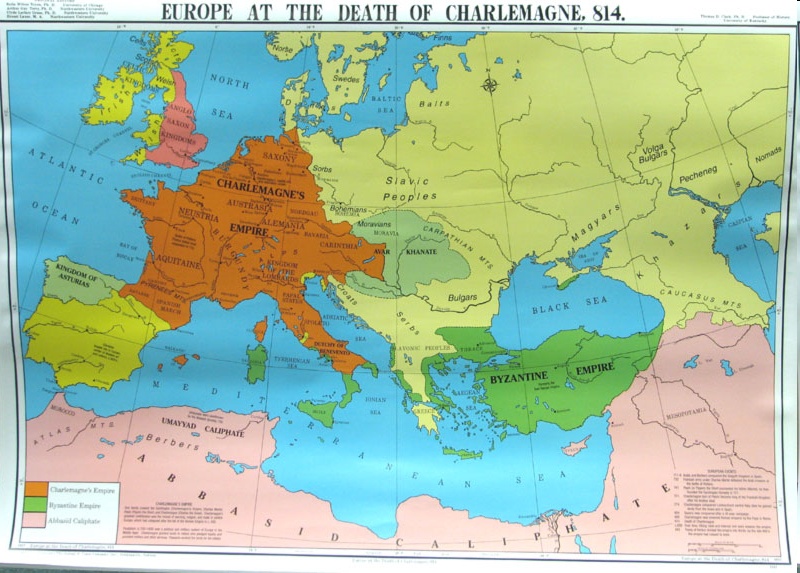 Church Power Grew
Life revolved around religion
Major holidays were all religious
Sacraments necessary for heaven
All religious texts in Latin
Emergence of Feudalism
Invaders
Fear
Hunger
Feudalism
Vassals are protected by lords whom they had to serve in war

Land is the only source of wealth

Vassals exercised rights of jurisdiction and political authority
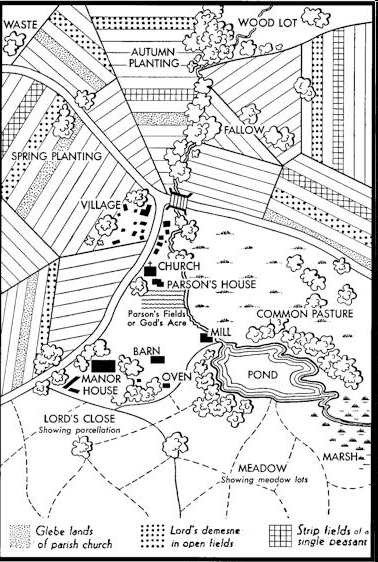 Manor system
Estate (manor) worked by dependent peasant class

Serfs – bound to land (60% of peasants)
Labor service, rents, under jurisdiction of lord
Why Feudalism/Manorialism?
Early Middle Ages followed trends started in decline of Rome
Viking and Magyar invasions
Revival
Around 1000 CE: Revival

Agriculture Boom (An agricultural revolution)
Three field System

More food  population boom
Revival
Viking attacks die down
Bigger cities

Trade revival (along with introduction of luxury goods)

Rise in merchant class
Especially in northern Italy
The Byzantine Empire
Justinian
Expansion
Nika Rebellion
Building Projects (Hagia Sophia)
Codification of Roman Law